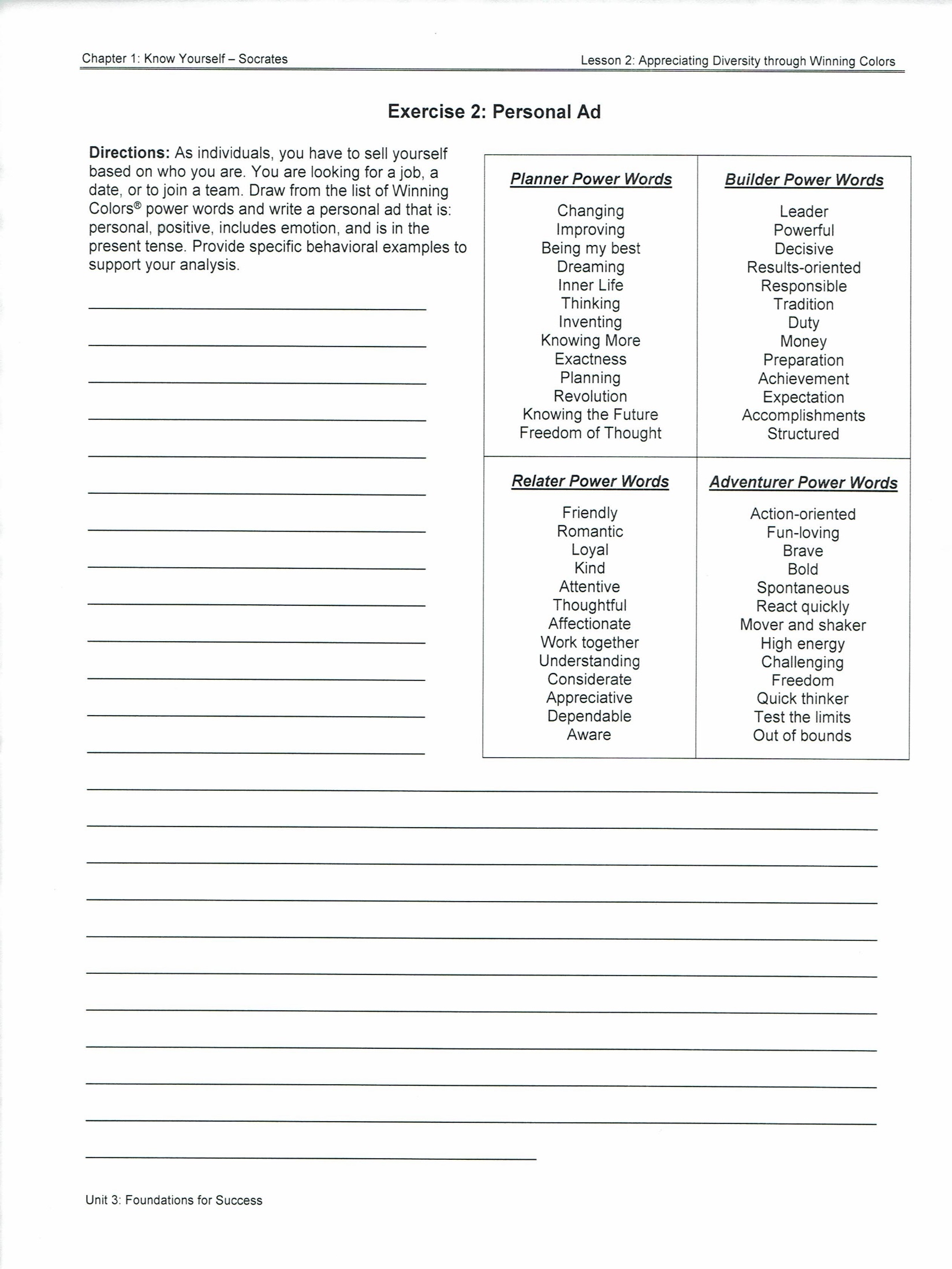 (Highlight this and begin typing.)
(Highlight this and continue typing.)